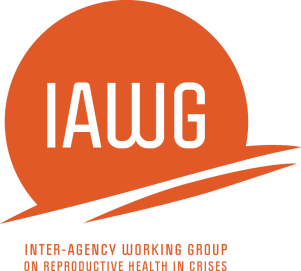 Adolescent Sexual & Reproductive Health in Humanitarian SettingsZaatari Youth Task Force27/08/2019by: Ali Al-Gharabli
1
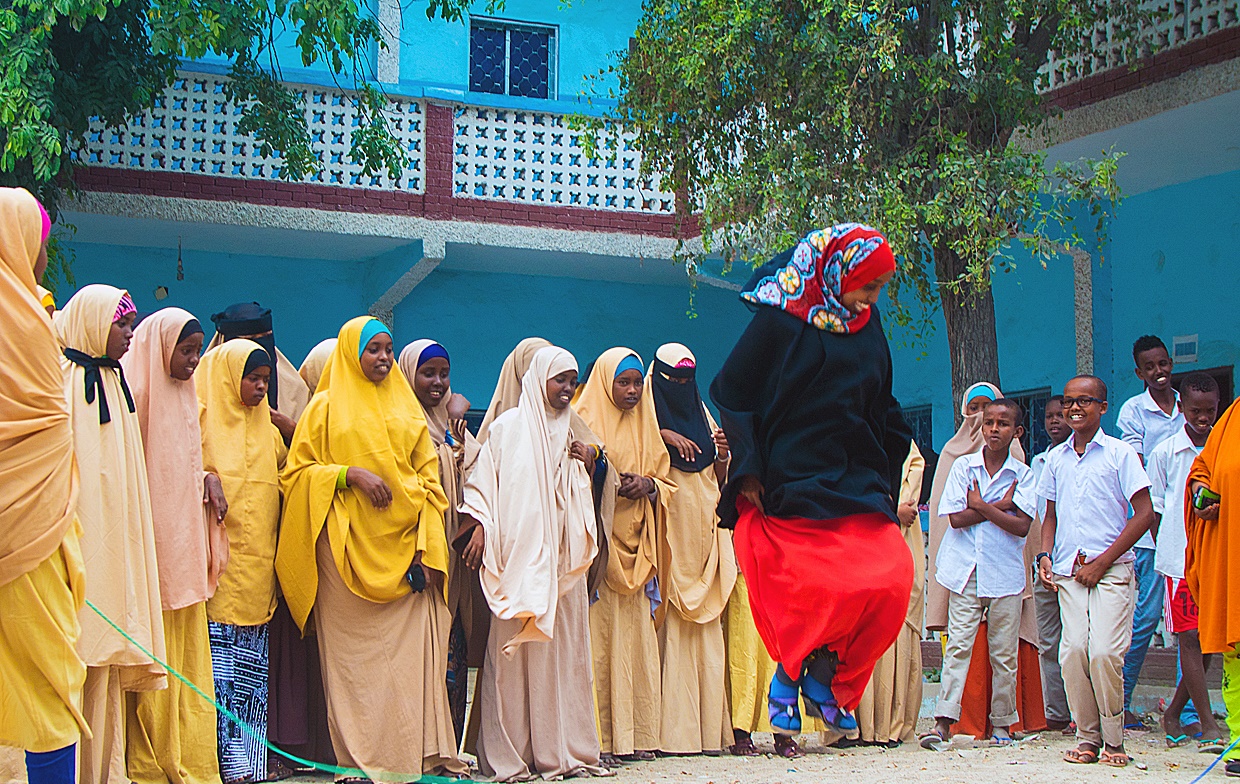 Photo Credit: Mercy Corps
2
Session ONE
What is adolescent sexual & reproductive health (ASRH)?
3
What is Adolescence?
Period from 10 – 19 years of age:

Very Young Adolescence: 10-14 years

Middle Adolescence:  15-16 years

Older Adolescence: 17- 19 years

Common references: 
- Children under 18 
- Young People 10-24
- Youth are generally referred to as 15-24 years
4
[Speaker Notes: Photo: UNFPA]
What is Adolescence?
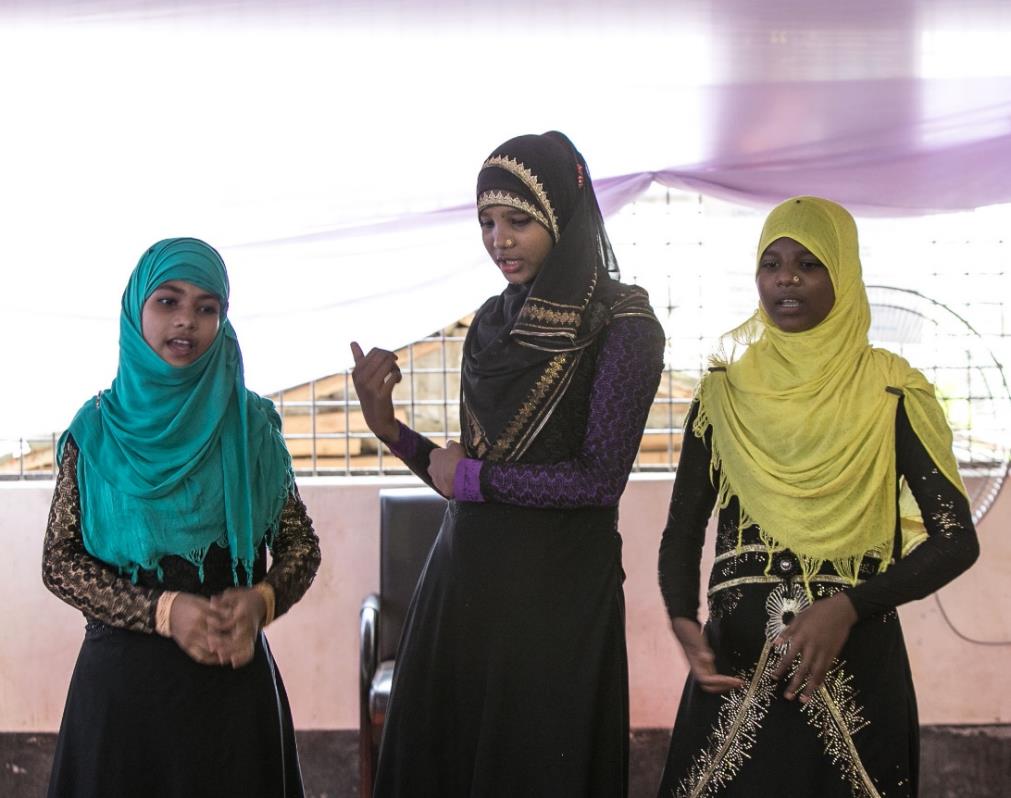 Period between childhood and adulthood

Visible physical, behavioral and psychological change

Increase feeling of independence especially independence from adults
5
[Speaker Notes: Photo: UNFPA]
Adolescents are not a homogenous group!
Certain adolescents are always at high risk, regardless of the situation:
Pregnant adolescents 
Orphaned adolescents 
Adolescent heads of household 
Marginalized adolescents:
Adolescents living with HIV
Adolescents with disabilities 
Adolescents who identify as LGBTI
Adolescents belonging to indigenous or migrant groups
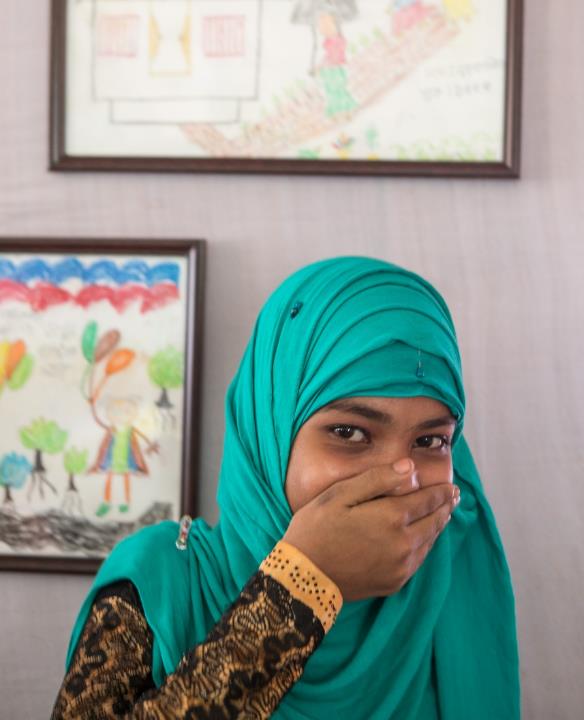 6
[Speaker Notes: Photo: UNFPA]
Why prioritize adolescents and young people during emergencies?
“Demographic imperative”: 
Today we have the largest generation of young people the world has ever known
There are now 17.2 million refugees under UNHCR’s mandate – half of them under the age of 18 and a large proportion. Youth (aged 15-24) also constitute a large proportion of populations affected by forced displacement (UNHCR, 2015)
[Speaker Notes: Sierra Leone: 63% of the pop was under 25 in 2002
Northern Uganda: 70% of the population is under 25
65% of Sudanese refugees in Northern Uganda were under 25 in 2005

http://www.unhcr.org/child-and-youth-protection.html]
What is sexual & reproductive health?
“A state of complete physical, mental and social well-being and not merely the absence of disease or infirmity, in all matters relating to the reproductive system and its functions and processes. This implies that people are able to have a satisfying and safe sex life and that they have the capability to reproduce and the freedom to decide if, when and how often to do so.”			          
International Conference on Population & Development (ICPD), Cairo 1994

“Sexual health requires a positive and respectful approach to sexuality and sexual relationships, as well as the possibility of having pleasurable and safe sexual experiences, free of coercion, discrimination and violence. For sexual health to be attained and maintained, the sexual right of all persons must be respected, protected and fulfilled”
World Health Organization (WHO), 2006
8
Why is ASRH important?
Important Facts about ASRH:

We start our reproductive life cycle during adolescence with puberty

Each year about 15 million girls are married before the age of 18 years and 90% of births to girls aged 15-19 years occur within marriage (UNFPA, 2015)

AIDS is now the leading cause of death among young people ages 10-24 years in Africa (AVERT, 2018) 

An estimated 23 million adolescents age 15 to 19 years living in low and middle-income countries have an unmet need for modern methods of contraception (Darroch et al., 2016; MacQuarrie, 2014).
9
Why is ASRH important?
Every year, estimated 21 million girls ages 15-19 years and 2 million girls under 15 years become pregnant in low income countries. (UNFPA, 2015)

It is projected that adolescent pregnancies will increase globally by 2030 with the greatest proportional increases in West & Central Africa. (UNFPA, 2013)

Complications during pregnancy and childbirth is the leading cause of death for 15-19 years old girls globally. (WHO, 2016) 

The risk of pregnancy-related death is still twice as high for girls aged 15-19, and five times higher for girls aged 10-14, compared to women in their twenties. (UNFPA) 

Unmet need for family planning is highest amongst 15-19 year-olds, and youth aged 15-24 account for just under half of all unsafe abortions worldwide (UNFPA, 2012) 

Babies born to adolescent mothers face a much higher risk of dying than those born to women ages 20-24 years, including 50%  higher risk of being still born. Newborns of adolescent mothers also have high risk of low-birth weight (WHO, 2014)
10
[Speaker Notes: - There is the term of ASRHR – so don’t get confused]
ASRH Rights are Human Rights
Freedom from 
Harmful Practices
Education & Information
Health
Freedom from 
violence
Equality in 
Marriage
Adolescent 
Sexual & Reproductive 
Health
Privacy
Consent to  
Marriage
Decide Number & Spacing of Children
Freedom from 
Discrimination
11
ASRH rights are protected by international law
Adolescents’ Human Rights are Protected by International Law
Universal Declaration of Human Rights 
Constitution of the World Health Organization 
1994 Cairo International Conference on Population and Development
1995 Beijing Conference
UN Convention on the Rights of the Child
UN Convention on the Rights of Persons with Disabilities

During the 2016 Word Humanitarian summit, UN member states signed on to the 2030 Agenda for Sustainable Development and the Youth Compact, pledging to reach first those who are furthest behind. (Source: World Humanitarian Summit. Compact for Young People in Humanitarian Action. 2016.)
12
Questions/Comments
Session TWO
Meeting ASRH Needs in Humanitarian Settings
14
Why focus on ASRH in humanitarian situations?
In humanitarian emergencies adolescents face:  
losing family, social, educational and religious structures 
high risk of child-marriage 
high risk for sexual violence 
increased consensual or coerced sexual activity 
high risk for forced recruitment to armed groups 
limited access to health services
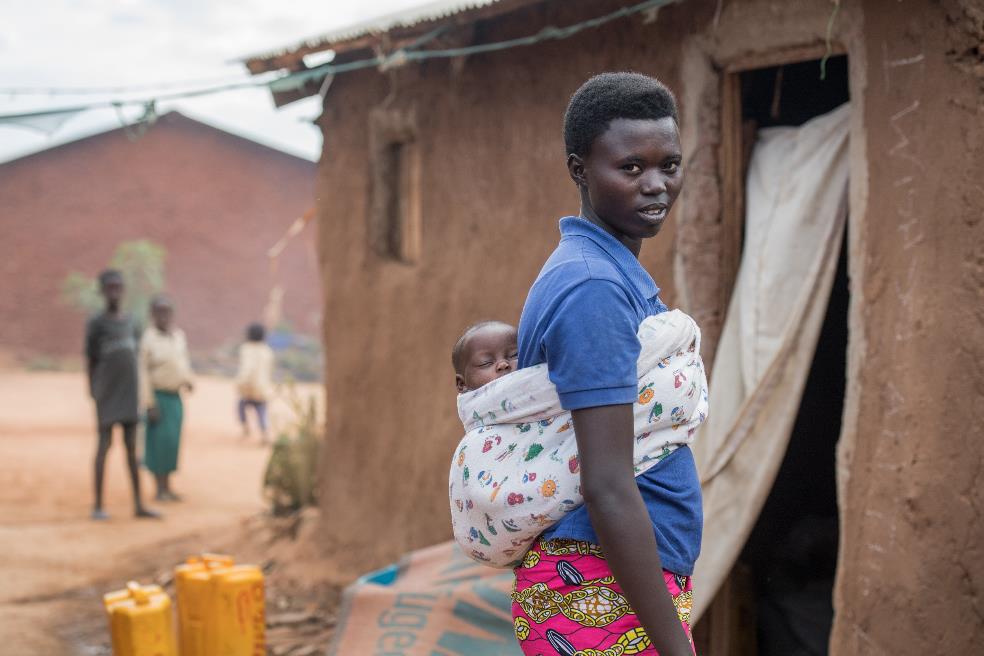 15
[Speaker Notes: Photo: Susan Warner / Save the Children]
ASRH is seldom addressed in emergencies
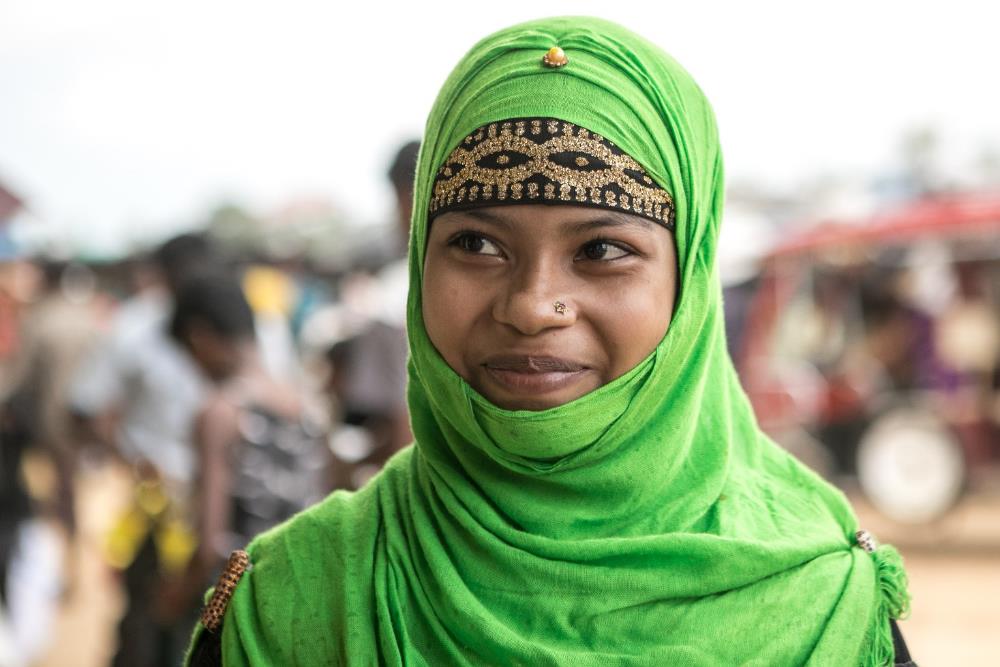 Even in “normal” settings, adolescents face barriers that prevent them from accessing health services:

Individual
Socio-cultural
Structural
[Speaker Notes: Photo: UNFPA]
Vulnerable adolescents in humanitarian situations
Certain adolescents are always at high risk, regardless of the situation:
Very Young Adolescents (VYAs)
Pregnant adolescents 
Orphaned adolescents 
Adolescent heads of household 
Marginalized adolescents:
Adolescents living with HIV
Adolescents with disabilities 
Adolescents who identify as LGBTI
Adolescents belonging to indigenous or migrant groups
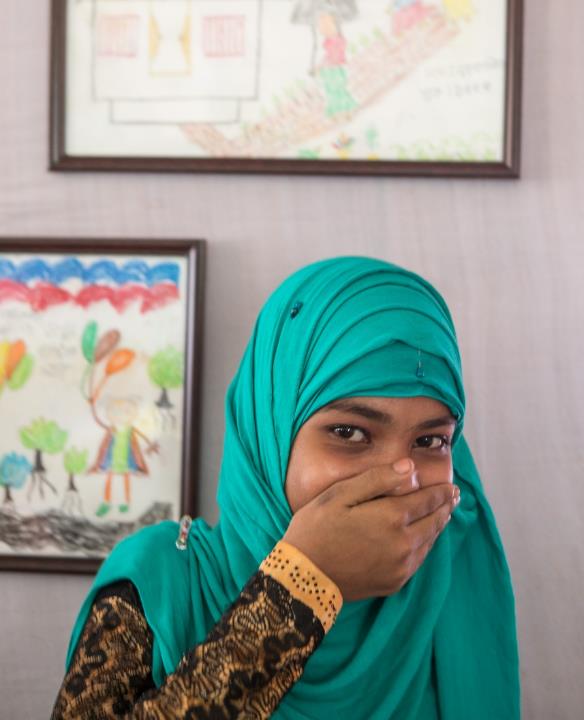 17
[Speaker Notes: Photo: UNFPA]
Operational research on gaps in ASRH funding & programming in humanitarian settings
Conducted in 2011-2012, published in December 2012 
1)  Program Mapping 
Based on >200 responses,  37 programs focused on the SRH needs of 10-19 year-olds in humanitarian settings since 2009
Among the 37, only 21 offered at least two methods of contraception. None were from acute emergency settings. 

2) Funding Analysis 
Between January 2009 – October 2012
Among a total of 2,638 health only 37 included some element of ASRH
Proposals for ASRH through humanitarian funding streams constituted less than 3.5% of all health proposals per year
Among the 37 programs, only 32% received any funding:  7 programs were fully funded and five were partially funded.

Report further shared good practices and recommendations for donors/governments, organizations and the cluster system.
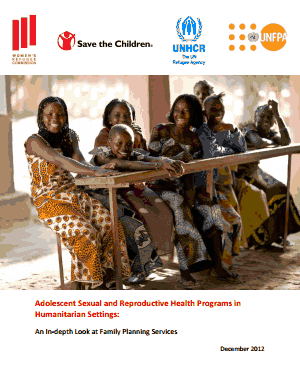 18
Questions/Comments
Session THREE
Participation Tools
Participation Tools
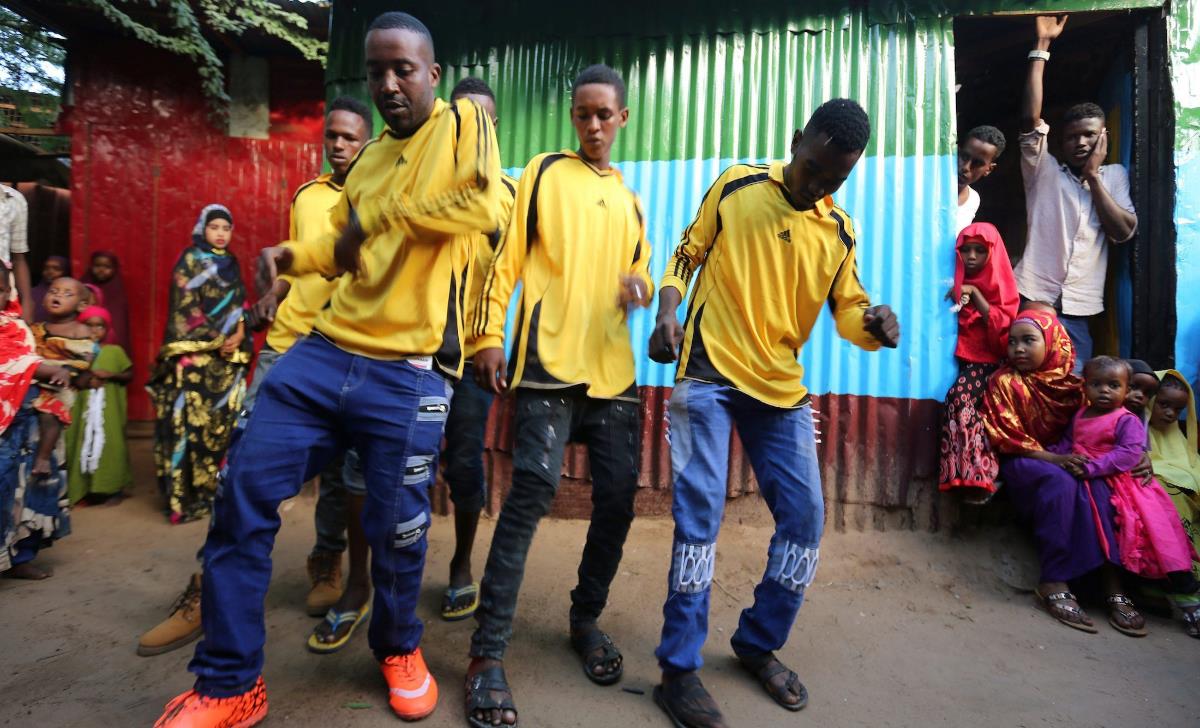 Meaningful participation of adolescents is key to ensure services are accessible and acceptable to them 

Consulting and involving parents and communities from the design phase of ASRH programs can lead to long-lasting impact
Photo Credit: UNFPA
Levels of Participation
Adolescent Participation
(p. 45)
22
Adolescent Participation (pg. 45)
Adolescent Participation
(p. 45)
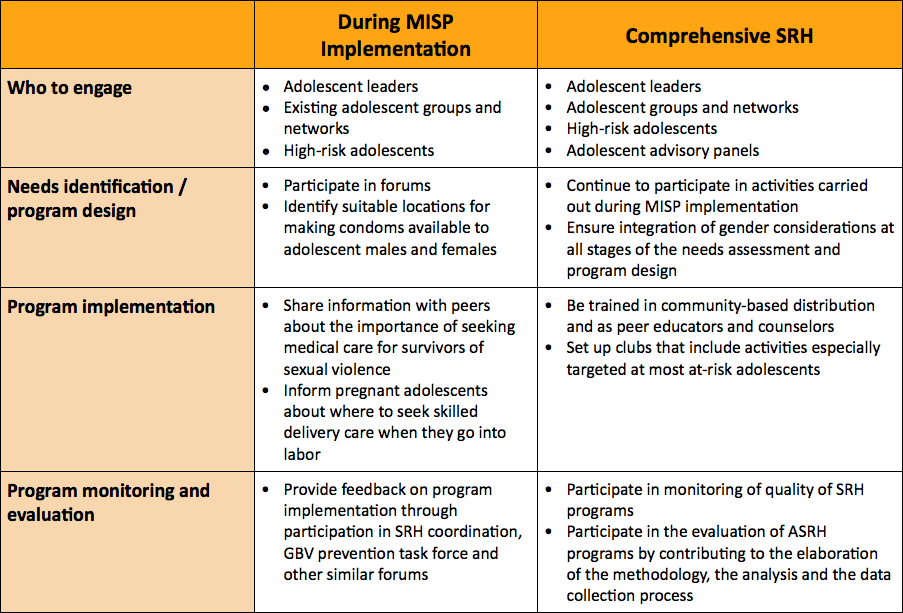 23
Youth Adult Partnership
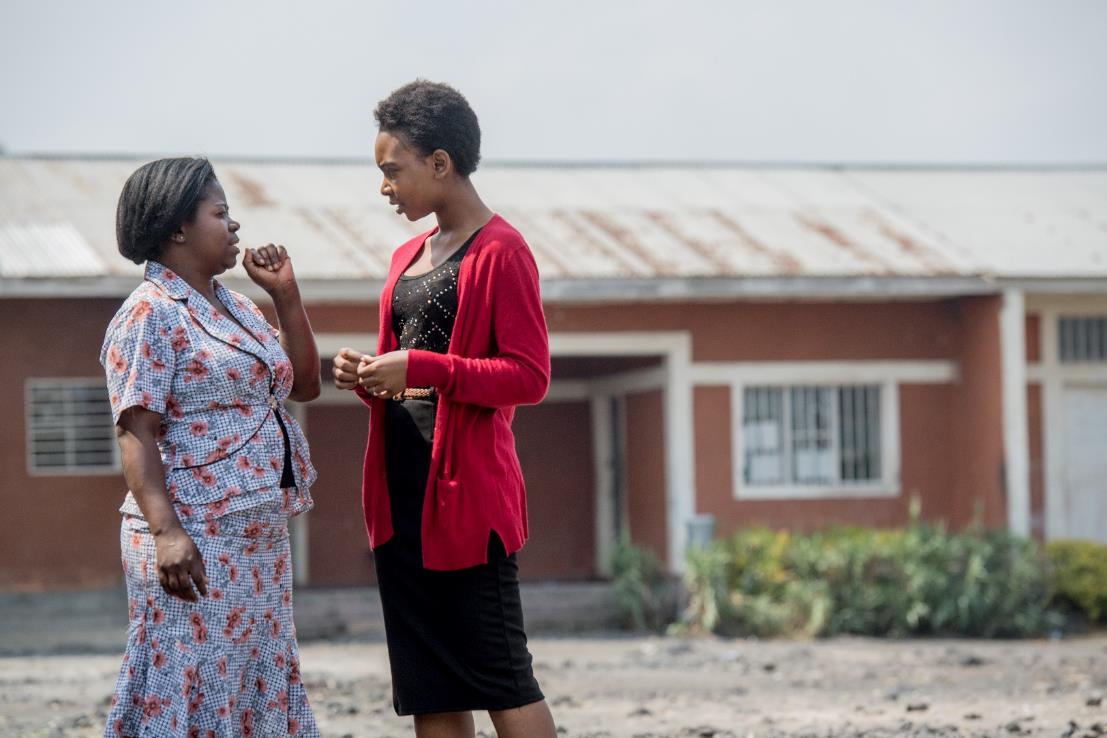 Integrates creativity and insights of adolescents with experience and knowledge of professional adults 
Equal partnership
Both groups contribute
Mutual respect!
[Speaker Notes: Photo: Susan Warner / Save the Children]
Community and Parental Participation Tool (pg. 48)
Community and Parental Participation Tool
(p. 48)
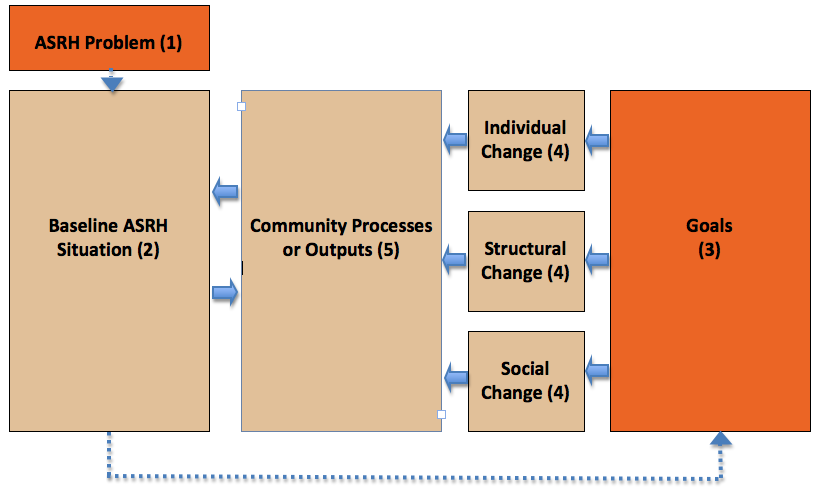 25
Community and Parental Participation Tool (pg. 48)
Community and Parental Participation Tool
(p. 48)
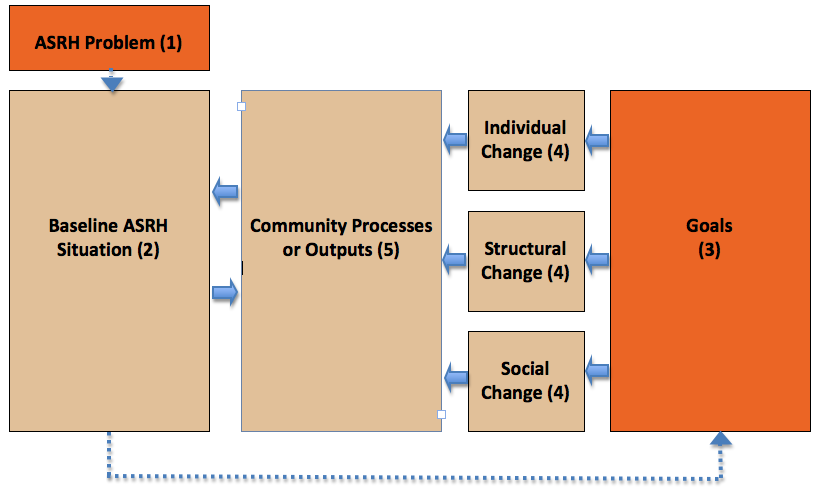 26
Partnership Defined Quality for Youth Tool
Planning and Design
Building Support
Youth Defined
Exploring Quality
Health Worker Defined
Bridging  the Gap
Working in Partnership
ACTION
Other Participatory Techniques
Participatory Ranking 
Community Scorecard for Young People 
Representation of young-people in decision-making groups, such as SRH Working Groups
Creation of youth/adolescent WG
Questions/comments
Thank You
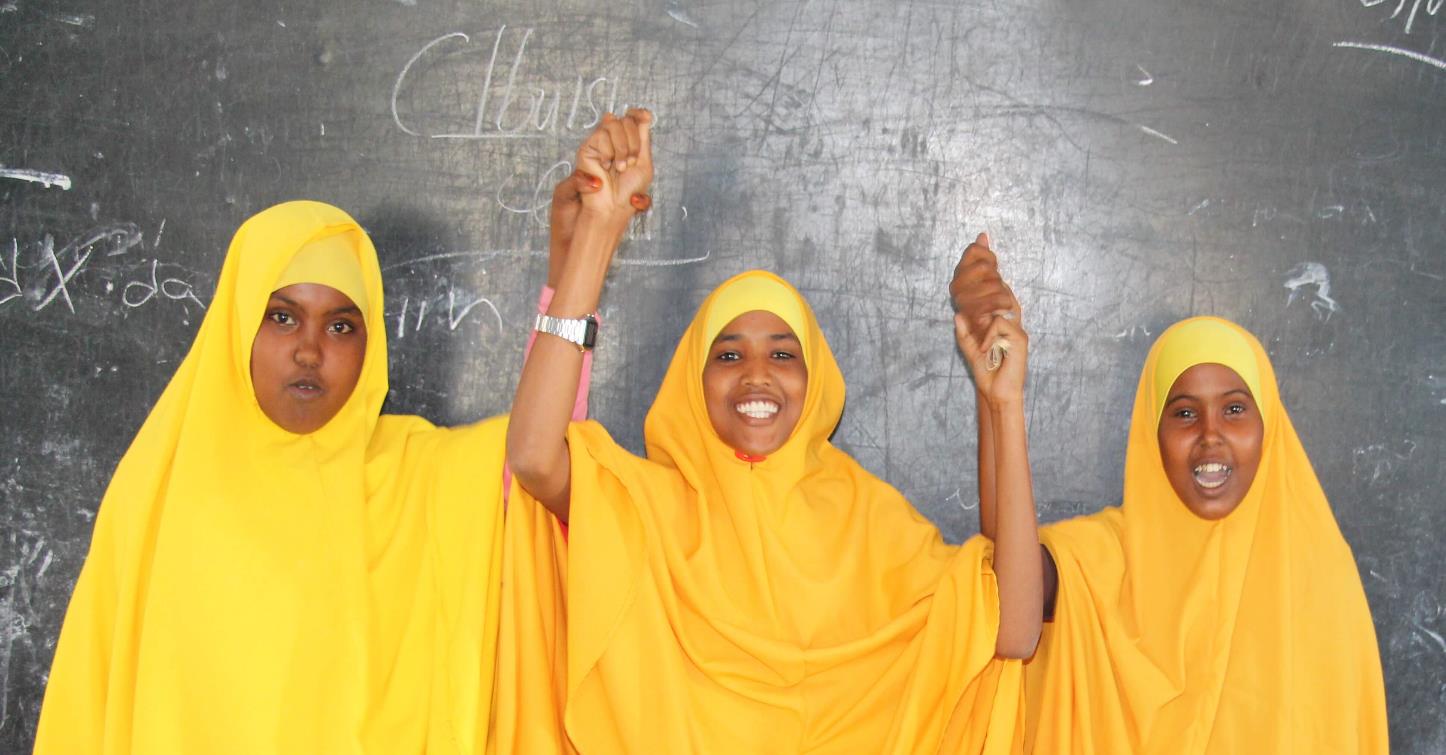 Photo Credit: Relief International